연극
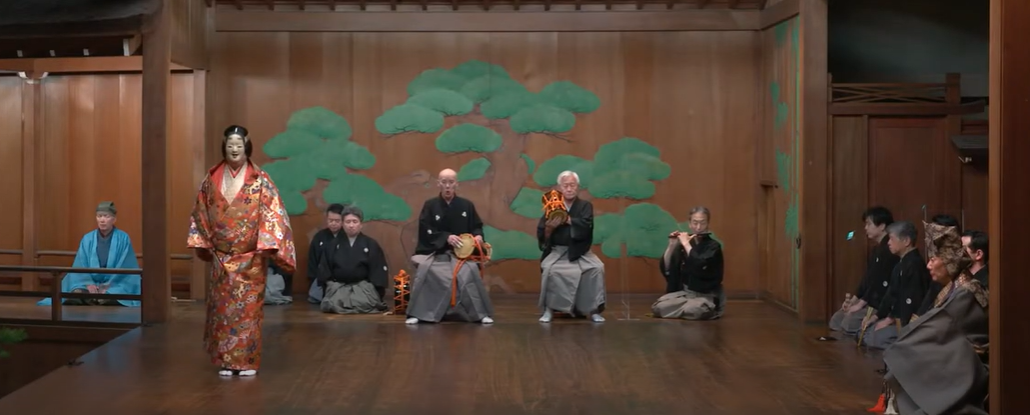 노라쿠
-분류: ‘신, 남, 여, 잠, 귀‘

-상연 방식: ‘고방다테’

-경험: 5~ 10년 이상
-노: 노래와 악기

  -광언: 서민 중심 희극

  -유네스코 무형문화유산

  -황실, 화족, 신흥재벌 지지